أوراق عمل وحدة
يظهر معرفة ومهارة في التصميم والخياطة والنسيج
الدرس 25
تطبيق عملي قم بتغليف منتج او علبه كرتون
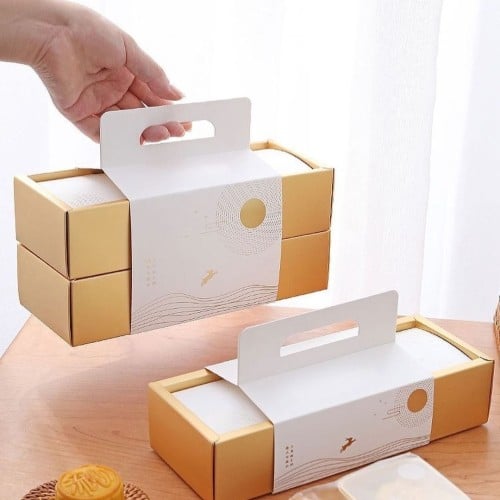